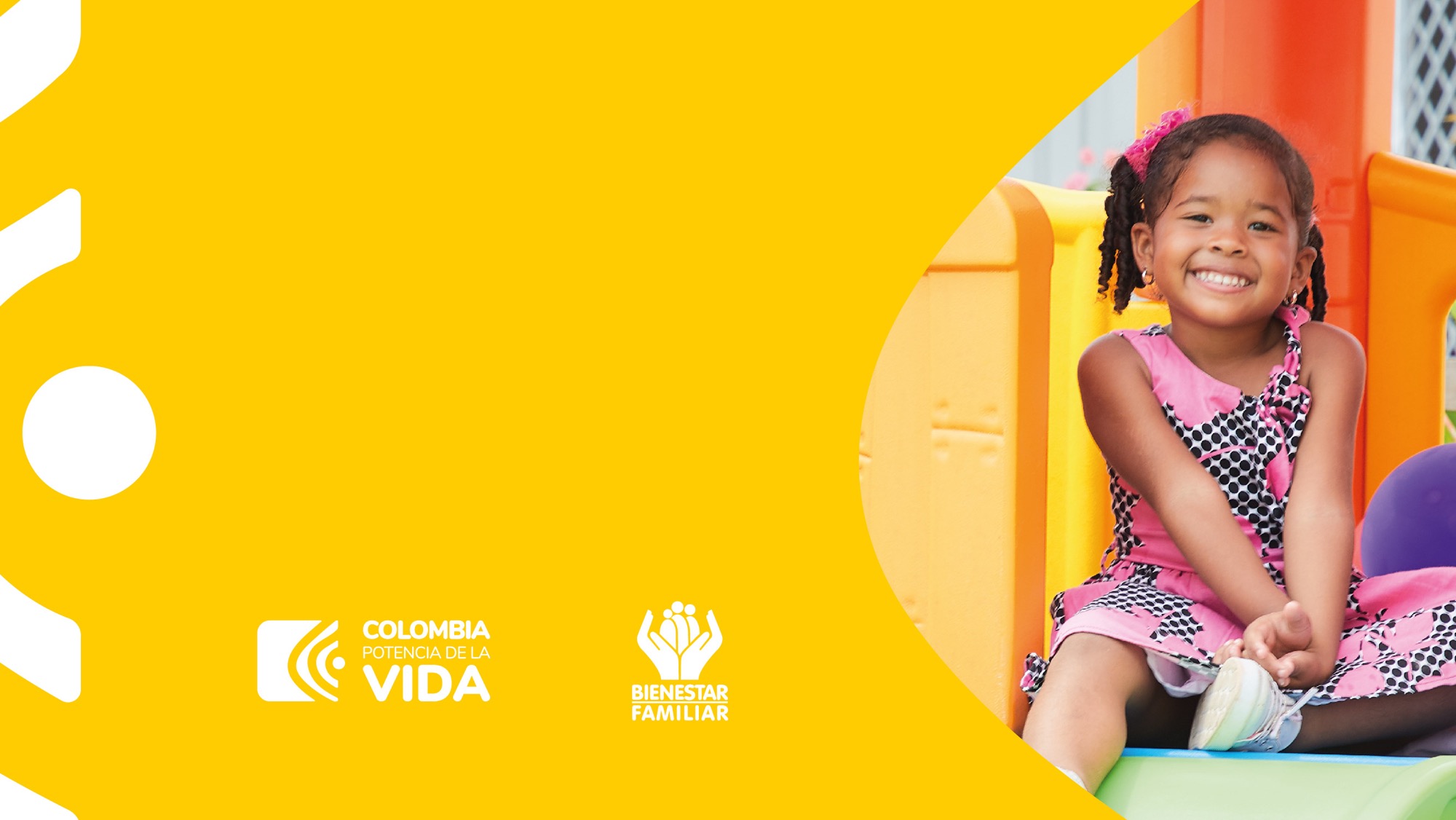 ELIMINACIÓN DOCUMENTAL
PÚBLICA
Eliminación Documental
Lote 253 – Regional AtlánticoCZ SUROCCIDENTE
PÚBLICA
Relación de series a eliminar
Lote 253 – Regional AtlánticoCZ SUROCCIDENTE
PÚBLICA
Eliminación Documental
Lote 360 – Regional Valle del CaucaDIVISIÓN DE FINANZAS PRESUPUESTO
PÚBLICA
Relación de series a eliminar
Lote 360 – Regional Valle del CaucaDIVISIÓN DE FINANZAS PRESUPUESTO
PÚBLICA
Eliminación Documental
Lote 373 – Regional CaucaCZ NORTE
PÚBLICA
Relación de series a eliminar
Lote 373 – Regional CaucaCZ NORTE
PÚBLICA
Eliminación Documental
Lote 402 – Regional CaucaCZ NORTE
PÚBLICA
Relación de series a eliminar
Lote 402 – Regional Cauca
CZ NORTE
PÚBLICA
Eliminación Documental
Lote 427 – Regional RisaraldaCZ PEREIRA
PÚBLICA
Relación de series a eliminar
Lote 427 – Regional RisaraldaCZ PEREIRA
PÚBLICA
Eliminación Documental
Regional Chocó
Dirección Regional y Grupo Administrativo
PÚBLICA
Relación de series a eliminar
Regional Chocó
Dirección Regional y Grupo Administrativo
PÚBLICA
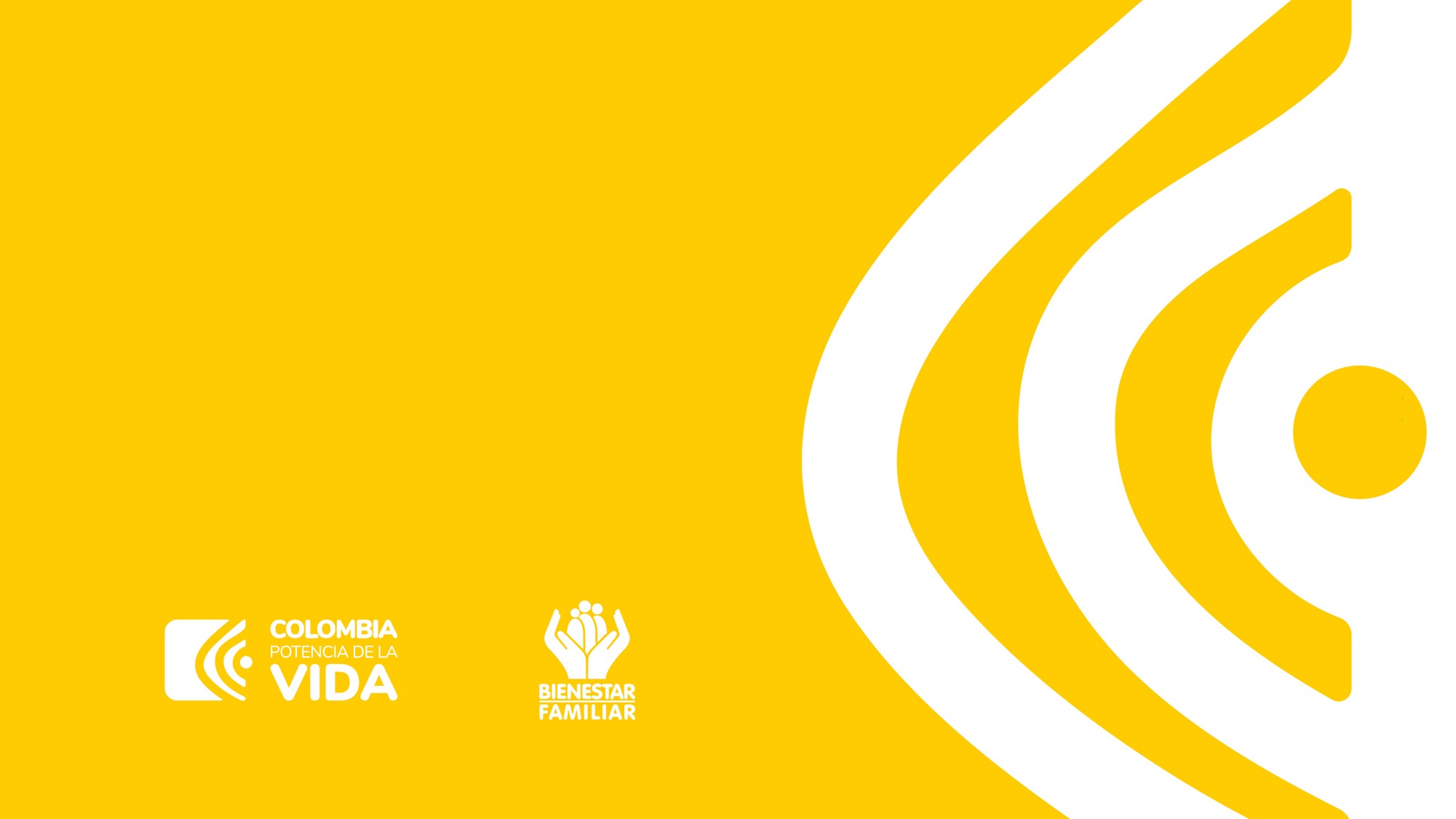 Gracias
PÚBLICA